Základní manažerské funkce v podnicích soc.služeb
Základní typy                                
         manažerských                    
                      funkcí
Průběžné funkce
Management v sociální práci je nástrojem, který umožňuje organizacím a institucím poskytujícím sociální služby dosahovat svých cílu respektive plnit svá poslání
Matoušek, 2003
Plánování
Základní manažerské funkce I.
Podstata
je stanovení cíle dané organizace a vymezení postupu, jak vytyčených cílů dosáhnout
vychází z formulace poslání a z potřeb daného kraje i obce, které jsou formulovány v rámci komunitního plánování sociálních služeb
Zohledňuje zdroje, které má k dispozici
Zohledňuje cílovou skupinu (segment)
Cíle plánování
Zvolit takové aktivity, které jsou zaměřeny na určování cílů a stanovení postupů pro jejich dosažení 
Výsledkem plánování je stanovení plánu
Plán musí obsahovat: 
čeho chceme dosáhnout 
 jak toho chceme dosáhnout
Proces plánování
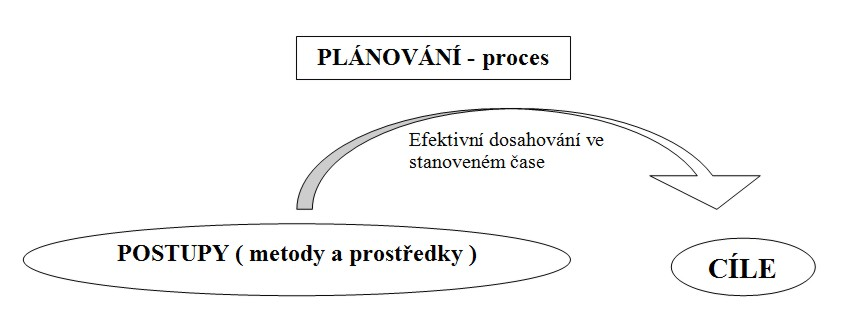 1. Východiska (příležitosti, potřeby)
2. Stanovení cílů
3. Přijetí plánovacích předpokladů
4. Produkce alternativních postupů
5. Hodnocení alternativ
6. Výběr postupu
7. Formulování návazných plánů
8. Realizace a sledování
9. Přijímání nápravných opatření
10. Vyhodnocení
Plánování sociálních služeb
zajišťuje efektivní fungování sociálních služeb a umožňuje účelně využívat finančních prostředků. 
Hlavním charakteristickým znakem plánování je důraz kladený na zapojování všech, kterých se zpracovaná oblast týká - na partnerství, dialogu a vyjednávání a na dosažení výsledku, který je přijat a podporován většinou účastníků. 
Plánování sociálních služeb se účastní zejména obec nebo kraj, jako zadavatelé služby a dále poskytovatelé, uživatelé sociálních služeb a veřejnost.
Organizování
Základní manažerské funkce II.
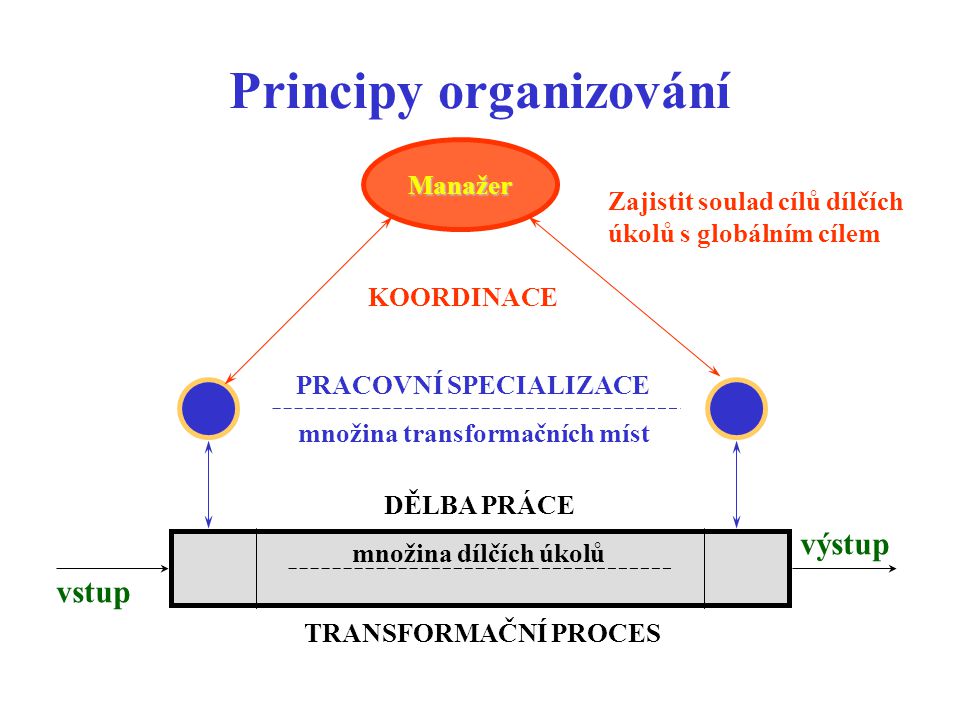 Vytvoření hierarchie organizace
Vytvoření pravidel
síť rolí a vztahů
Popis rolí
Výsledkem organizování je organizační struktura, která představuje vnitřní uspořádání organizace (vnitřní hierarchii).
Vedení lidí, řízení lidských zdrojů
Základní manažerské funkce III.
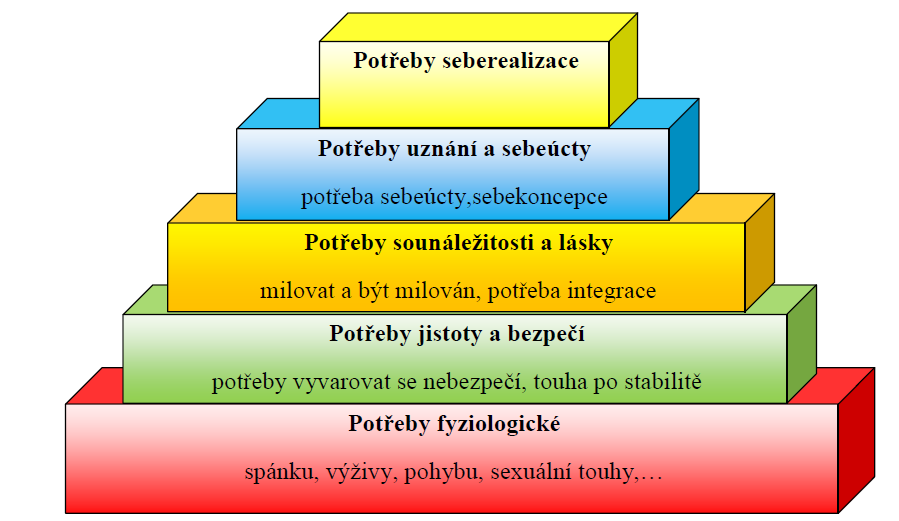 Motivace
Komunikace
Kritika
Výběr, rozmisťování a hodnocení pracovníků
Vedení a motivace
Složitá personální situace je také jeden z důvodů rozvoje managementu, souvisí to především s tím, že v neziskovém sektoru je často boj o dobrovolníky, některé organizace jsou dokonce na dobrovolnicích závislé, tudíž je opět nutným úkolem managementu uvažovat o tom, jak motivovat pracovníky k jejich aktivitě a činnosti.
Situační vedení
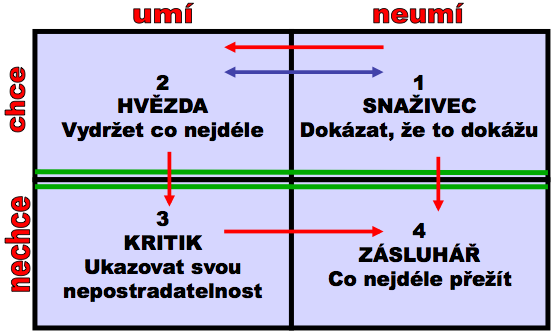 Respektuje osobnost a situaci pracovníka
Cílená práce s podřízenými
Rozvoj pracovníků
Nástroj motivace
Zvyšování efektivity
Kontrola
Základní manažerské funkce IV.
Typy kontrol
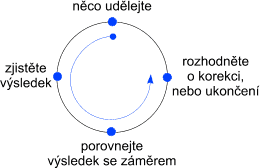 předběžná
průběžná
Fáze
stanovení cílů kontroly (účel kontroly), 
stanovení standardů (kontrolních kritérií/norem) za účelem zjištění odchylek, 
porovnání dosažených výsledků se standardy (hodnotí se účelnost, kvalita, hospodárnost), 
korekce odchylek (přijetí závěrů a zajištění jejich realizace) 
nová kontrola (kontrola kontroly, náměty ke zlepšení budoucích činností
pomáhají k výkonu manažerských funkcí
Manažerské kompetence
kompetence definována jako trs znalostí, dovedností a zkušeností, který podporuje dosažení cíle (Hroník, 2006)
americký model – osobnostní charakteristiky nositele profese, tedy „měkké“ dovednosti, 
britský model – funkční dovednosti – dovednosti „tvrdé“
Modely - COPA
COPA (Competency Outcomes and Performance Assessment; Lenburgová, 2009) dovednosti pro stanovení závažnosti situace , komunikační dovednosti, kritické myšlení, péče a budování vztahů, manažerské dovednosti , vůdcovské (leadership) dovednosti, učitelské dovednosti
MODEL FACETS
Focus (Zaměření) 
 Advantage (Výhoda ) Schopnost využít příležitosti
 Creativity (Kreativita) Schopnost přicházet s novými nápady
 Ego , být iniciátorem 
 Team (Tým) Schopnost najít správné lidi
Social (Sociální)
Další dovednosti
Delegování
Asertivita